Борьба с коррупцией в России. Комиссия по борьбе с коррупцией.
Выполнила:
Юркина Анастасия
Коррупция
Коррупция - извлечение личной выгоды от применения должностным лицом вверенных ему прав и властных полномочий посредством использования своих связей, возможностей, статуса и авторитета. Подобные действия противоречат законодательству. Другими словами – это получение взятки должностным лицом.
Борьба с коррупцией
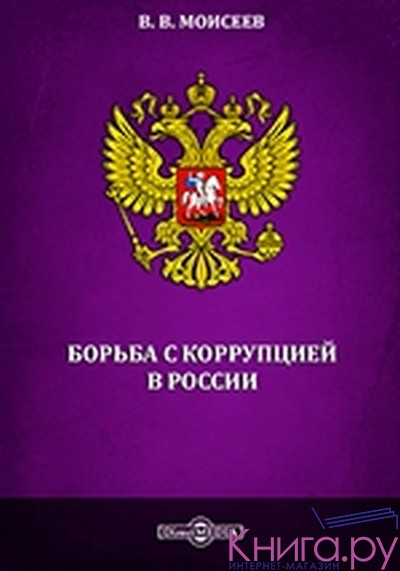 Борьба с коррупцией в России - очень сложное предприятие. Склонностью к этому преступлению пронизаны практически все сферы жизнедеятельности. Если ликвидировать коррумпированные органы власти, то это создаст иные проблемы. Поэтому с рассматриваемой проблемой необходимо бороться. Важно правильно применять способы ее ликвидации. Методы борьбы с коррупцией включают в себя несколько подходов.
Способы борьбы с коррупцией.
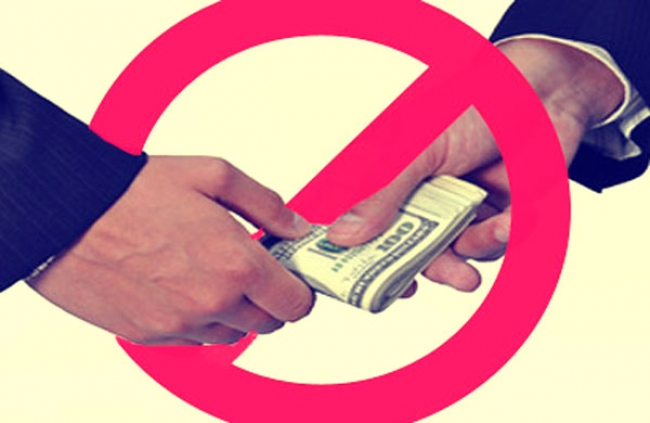 1. Принятие законов, ужесточающих наказание.
2. Увеличение доходов должностных лиц. 
3. Создание конкуренции (что уменьшит потенциальную прибыль от данного преступления.
Механизмы борьбы
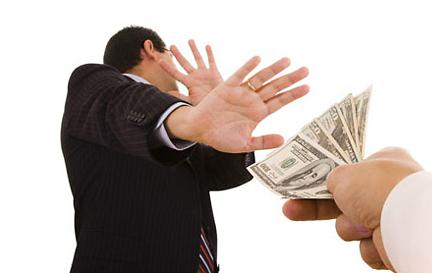 Борьба с коррупцией подразделяется на внутренние и внешние механизмы надзора. Рассмотрим их. Внутренние механизмы действуют посредством стимулирования четкого разграничения исполняемых обязанностей. Осуществляется надзор уполномоченных органов за должностными лицами, которые работают автономно. Внешний механизм действует независимо от исполнительных органов власти. Например, такими контролирующими средствами могут выступать судебная система, средства массовой информации, свобода слова.
Ответственность
Несомненно, каждое из деяний заслуживает определенного наказания. Закон о борьбе с коррупцией предполагает дисциплинарную, административную, гражданско-правовую, уголовную ответственности. Она определяется в зависимости от вида правонарушения по отношению к юридическим и физическим лицам, гражданам России, иностранным резидентам и людям без гражданства, совершившим коррупционные действия.
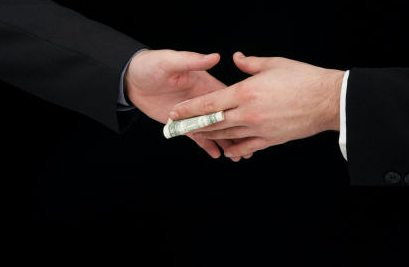 Комиссия по борьбе с коррупционными правонарушениями
Комиссия по борьбе с коррупцией – организация, созданная для профилактики и противодействия рассматриваемому преступлению. Она задействована во всех сферах жизнедеятельности. Также комиссия предназначена для стимулирования антикоррупционного поведения. В состав данной организации входит перечень лиц, утвержденных Президентом России.
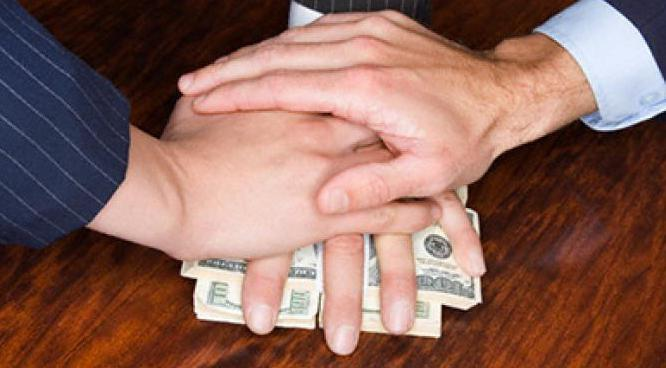 Международная борьба с коррупцией
Для совершения рассматриваемых правонарушений не существует национальных границ. Поэтому международное сотрудничество по борьбе с коррупцией заключается в объединении государств, преследующих общую цель. Как это происходит? Для этого принимаются международные договоры, соглашения, конвенции и т. д. Государства производят обмен информацией, выдачу совершивших коррупционное преступление лиц. Также они внедряют социальные меры, направленные на предупреждение рассматриваемых правонарушений. Так ведется борьба с коррупцией.
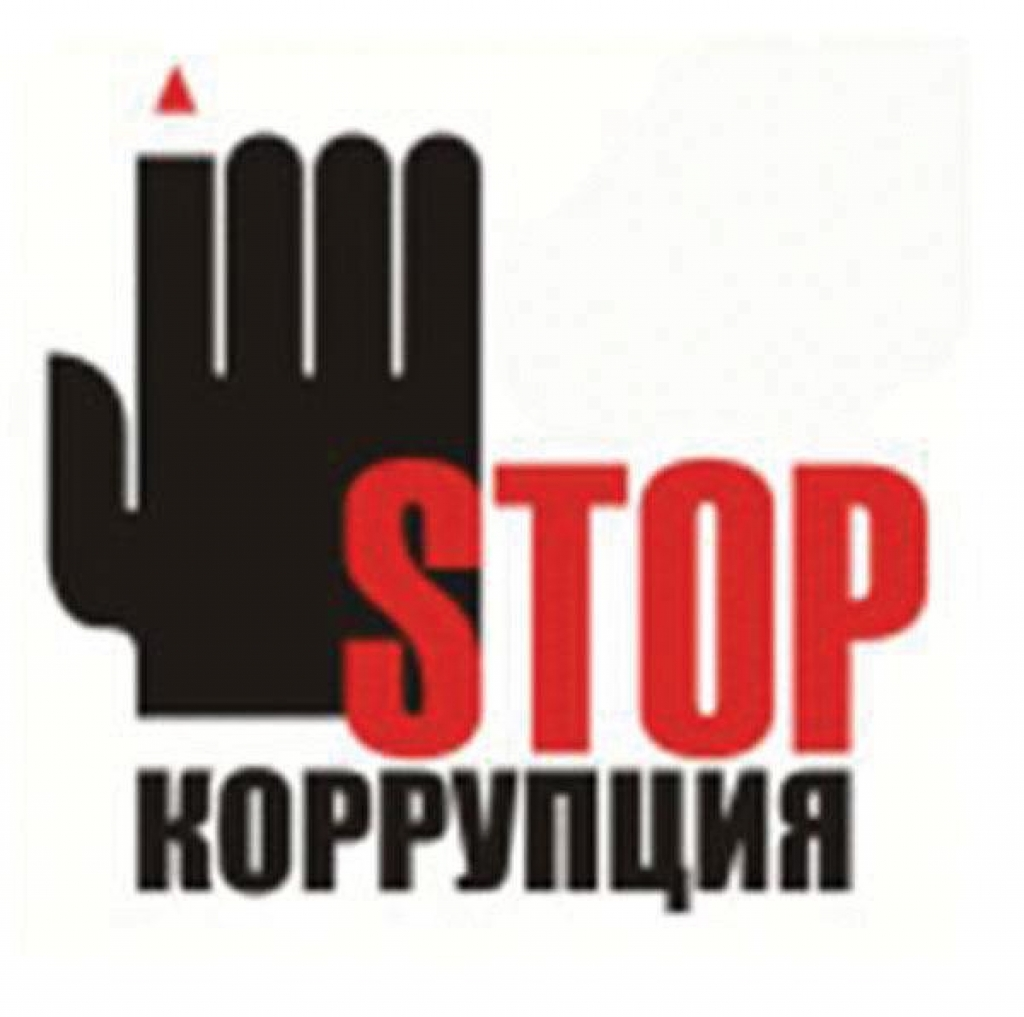 Спасибо за внимание!